Označte si a spočítejte (možná už jste to udělali :)
Kolik času věnujete odpočinku?
Kolik času věnujete sebepéči?
Kolik času věnujete svým koníčkům?
Kolik času vám zaberou prokrastinační činnosti?
Jsou chvíle, kdy byste mohli se svým časem naložit efektivněji? (propojit činnosti, zavést rutinu…)
Máte rezervu?
Je něco co vás překvapilo?
Odpovídá rozložení času pro jednotlivé činnosti tomu, co jsou vaše priority a na čem vám záleží?
Je něco čemu byste chtěli věnovat méně času?
Je něco čemu byste chtěli věnovat více času?
Odpočinek
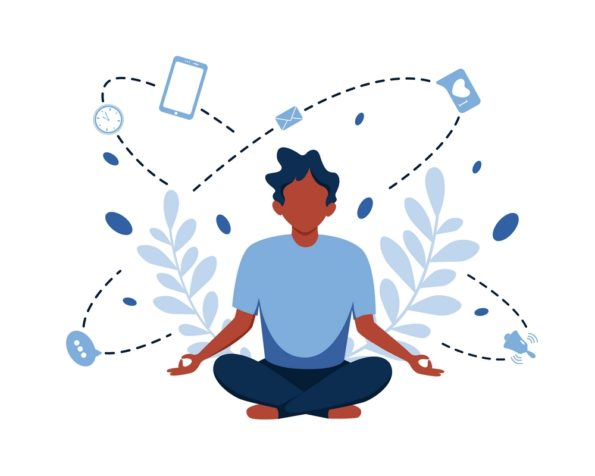 fyzický
mentální
senzorický
sociální
spirituální
kreativní
emocionální
společně -> jaké mohou být příčiny přetížení 
Opatruj.se
Znovu se podívejte do své analýzy času -> reagujete na přetížení vhodným odpočinkem?